স্বাগতম
শিক্ষক পরিচিতি
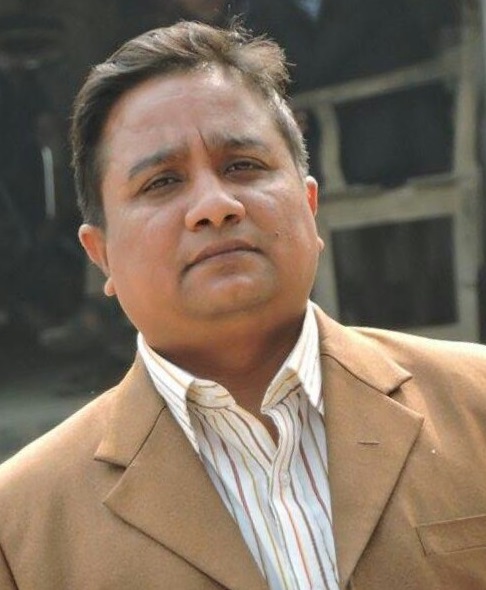 বাসু দেব দে
সহকারী শিক্ষক (গণিত)
বিবেকানন্দ হাই স্কুল অ্যান্ড  কলেজ , টাঙ্গাইল|
মোবাইল নম্বার –  01916307507
ই-মেইল –basudevdey1981@gmail.com
পাঠ  পরিচিতি
শ্রেণিঃ নবম
বিষয়ঃগণিত
অধ্যায়ঃষোল
সময়-৫০ মিনিট
তারিখঃ ১৯/০৬/২০১৯ ইং
এসো আমরা কয়েকটি ছবি লক্ষ্য করিঃ
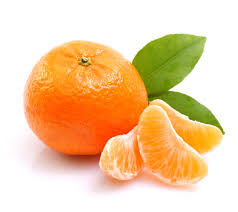 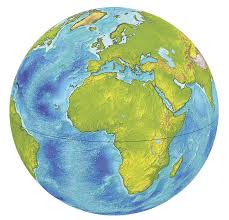 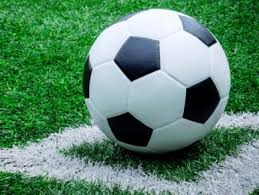 বল
কমলা
পৃথিবী
পাঠের শিরোনাম
বৃত্ত
শিখন  ফল
১|বৃত্ত কাকে বলে ? বলতে পারবে ।


২। বৃত্তের কেন্দ্র ,ব্যাস, ব্যাসার্ধ , জ্যা কি বলতে পারবে।
 

 ৩। বৃত্তের ক্ষেত্রফল, পরিধি, বৃত্ত কলার ক্ষেত্রফল নির্নয় করতে পারবে।
পাঠ উপস্থাপন
১। একই সমতলে অবস্থিত একটি নিদিষ্ট  বিন্দু থেকে সমদুরবতী সকল বিন্দু দ্বারাগঠিত সুষম আবদ্ধ বক্রাকার  চিত্রকে বৃত্ত বলে । 

২। বৃত্তের  দৈর্ঘ্য কে তার পরিধি বলে।  

৩। বৃত্তের কেন্দ্র থেকে পরিধির দৈঘ্যকে ব্যাসার্ধ বলে । 

৪। বৃত্তের পরিধির দুইটি বিন্দুর সংযোগ সরল রেখাকে জ্যা বলে। 

৫। বৃতের কেন্দ্রগামী জ্যাকে ব্যাস বলে।
o
C
A
B
B
s
A
O
r
একক কাজ
বৃত্তের ব্যাসার্ধ  5cm হলে বৃত্তের পরিধি ও বৃত্তের ক্ষেত্রফল নির্নয় কর।
দলীয় কাজ
একটি বৃত্তের পরিধি 440 মিটার। ঐ বৃত্তের অর্ন্তলিখিত  বর্গক্ষেত্রের বাহুর দৈর্ঘ্য  নির্নয় কর?
মূল্যায়ন
১।বৃত্তের ব্যাসার্ধ কে কি দ্বারা প্রকাশ করা হয়।


 ২। জ্যা কাকে বলে ?
বাড়ির কাজ
একটি বৃত্তের পরিধি একটি সমবাহু ত্রিভুজের পরিসীমার সমান হলে এদের ক্ষেত্রফলের অনুপাত নির্নয় কর ?
সবাইকে ধন্যবাদ
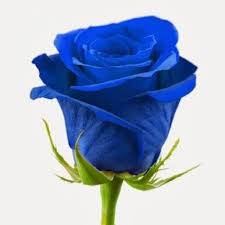